Khoury MH, Hershey S, LeLeiko RM
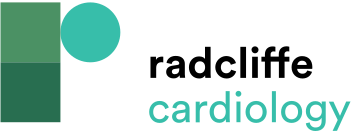 Figure 1: Color Doppler Ultrasound of the Internal Carotid Artery in a Patient with Fibromuscular Dysplasia
Citation: US Cardiology Review 2024;18:e08.
https://doi.org/10.15420/usc.2023.03
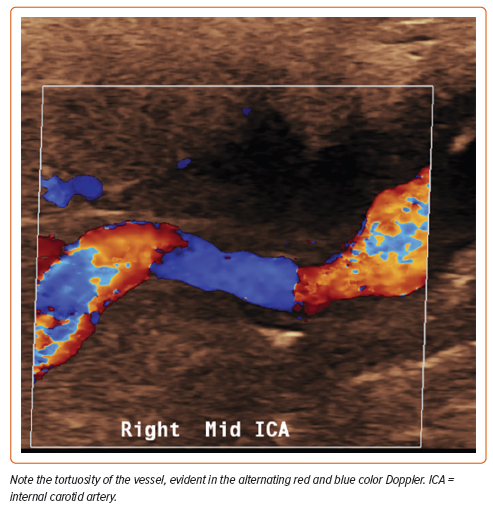